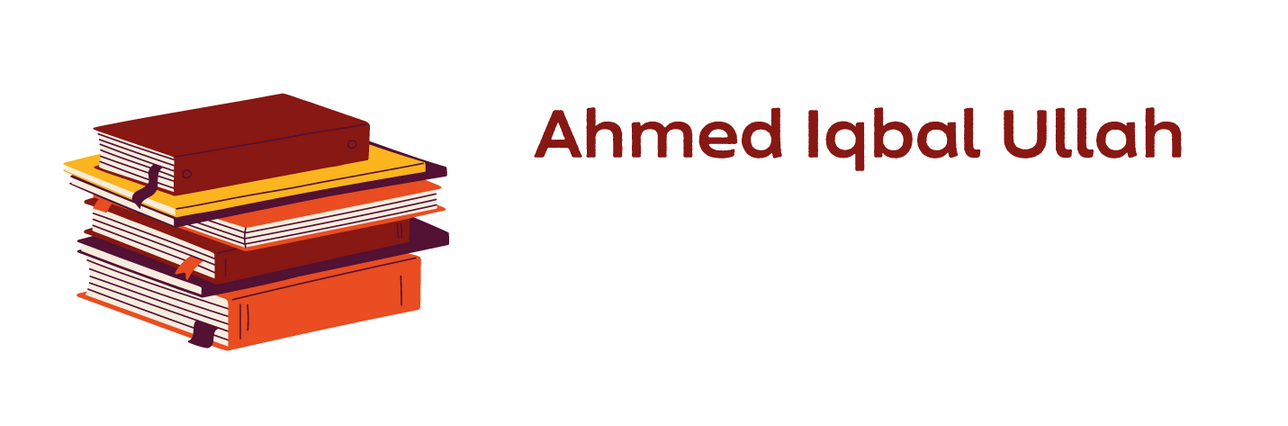 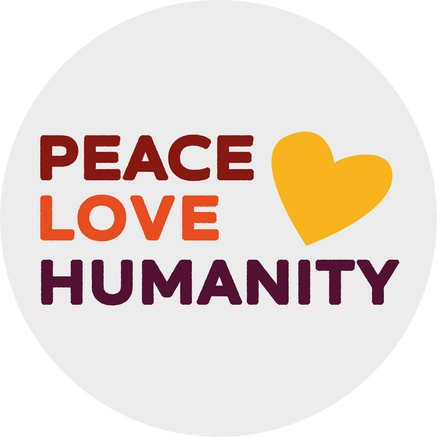 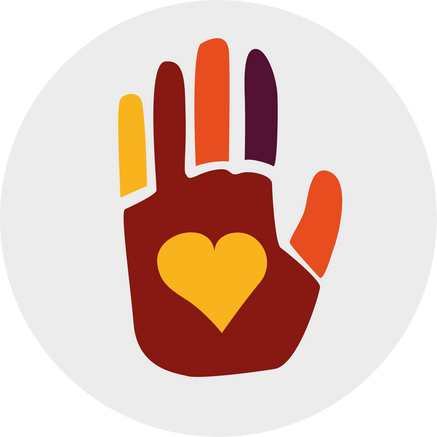 Beyond Together
Education for the Community
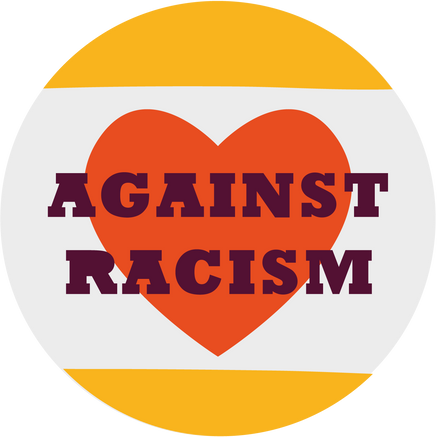 Maya Sharma, RACE Centre
Adam Cooke, Teaching Learning and Students
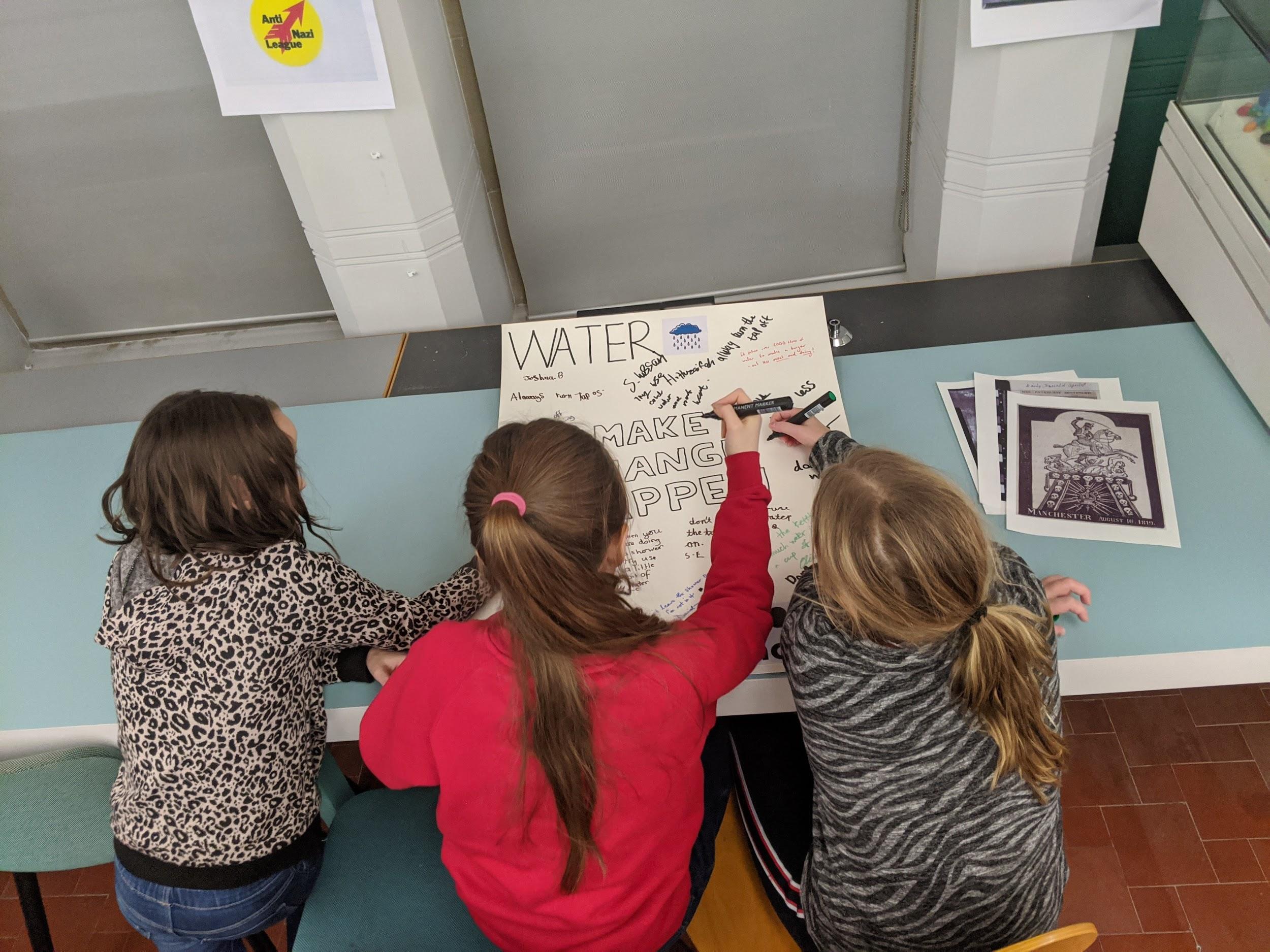 Collaboration
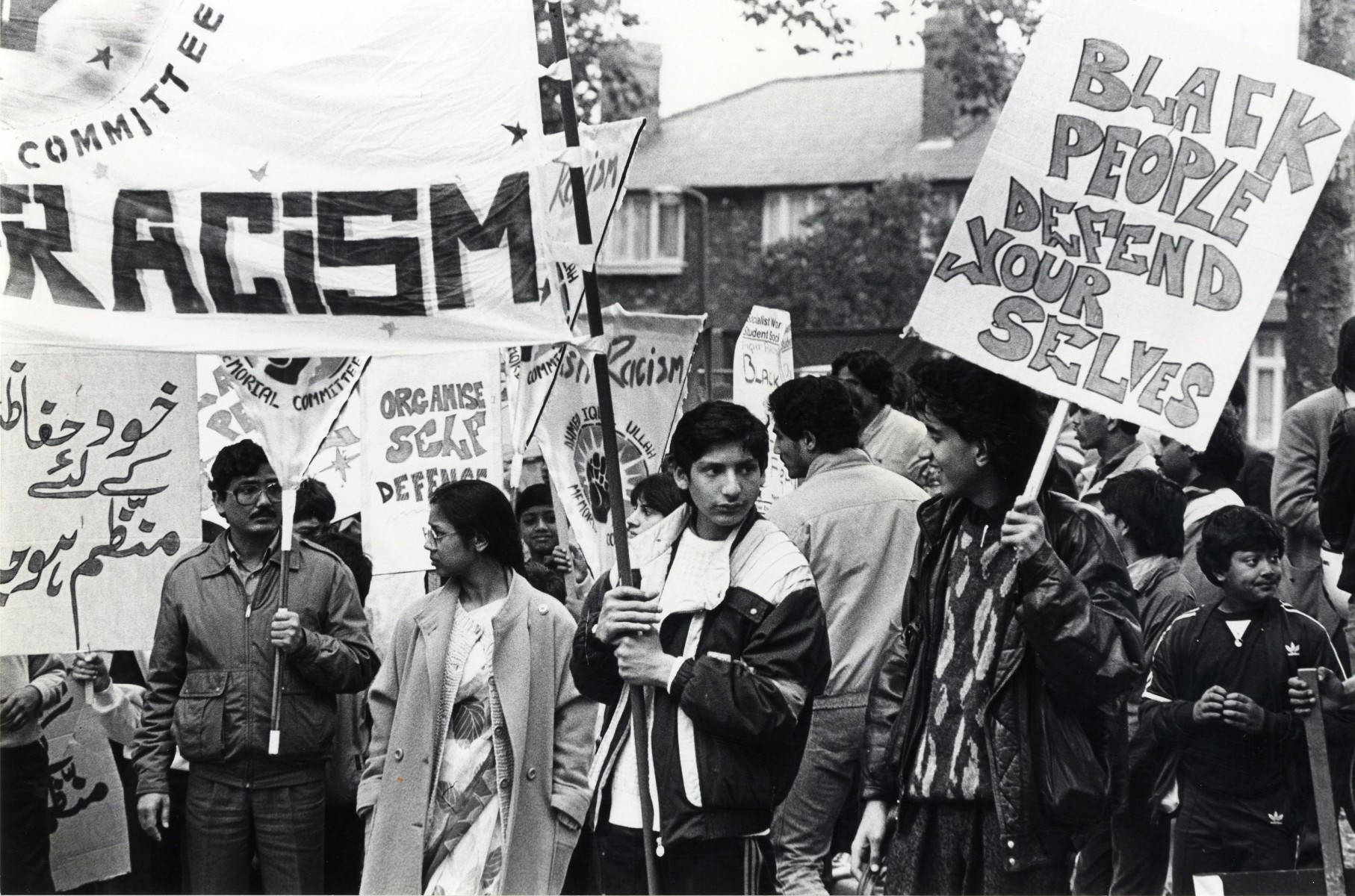 Ahmed Iqbal Ullah RACE Centre
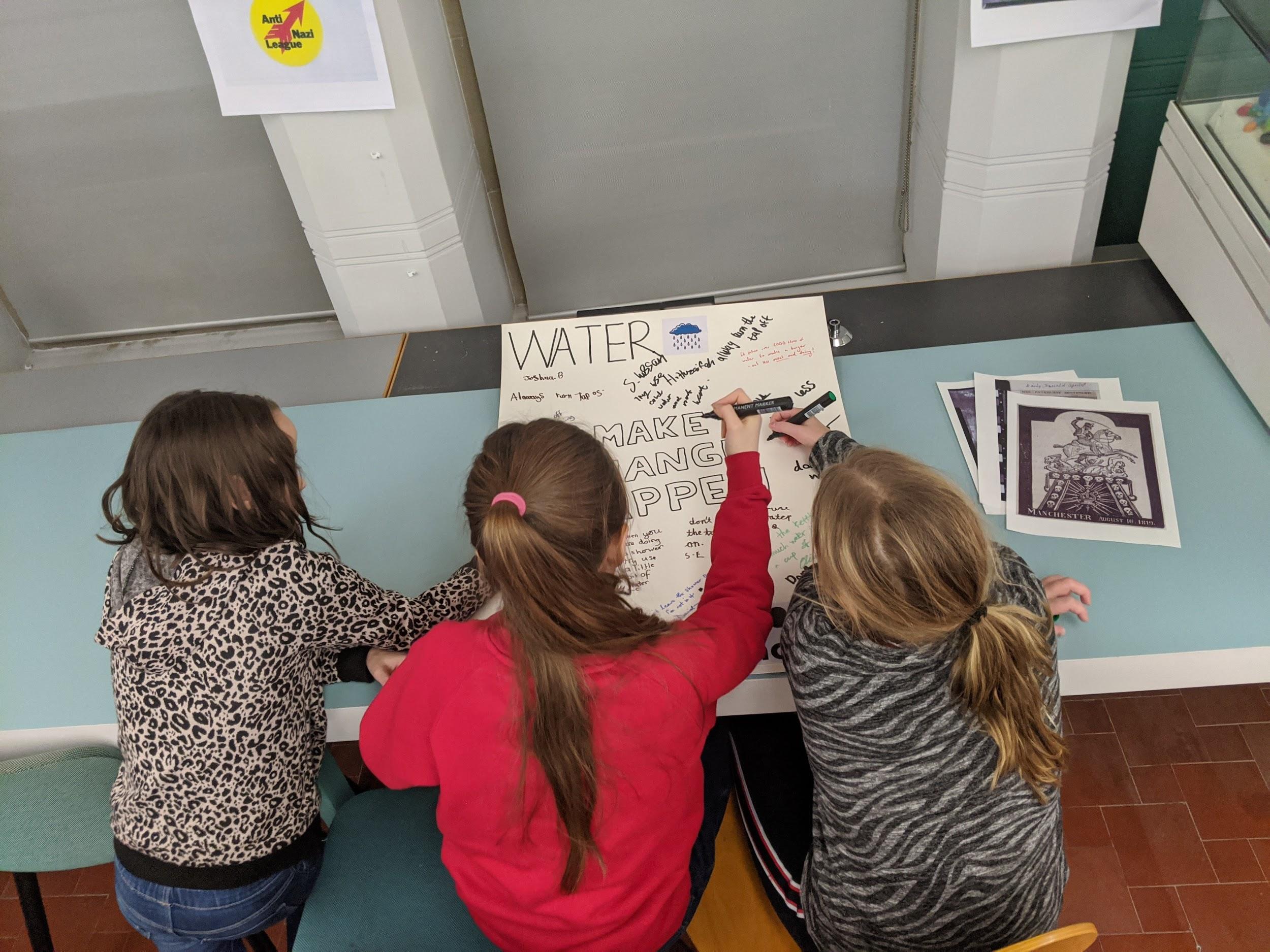 Teaching, Learning and Students
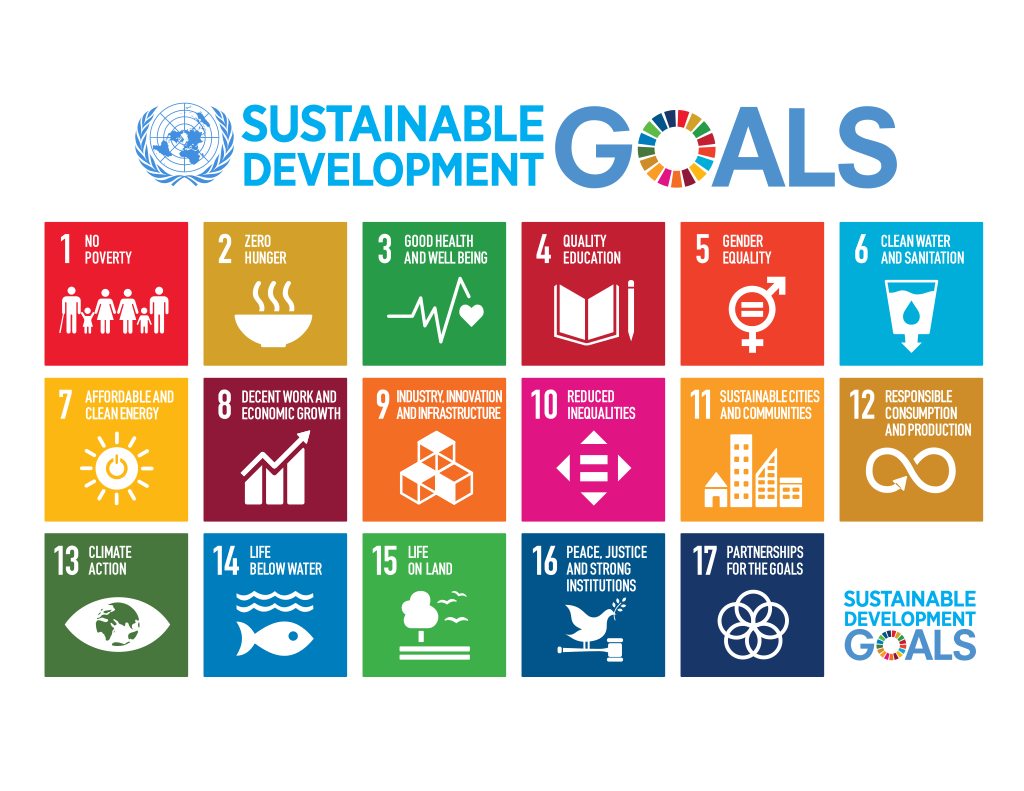 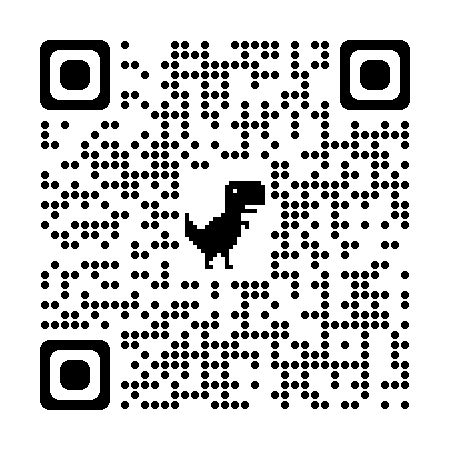 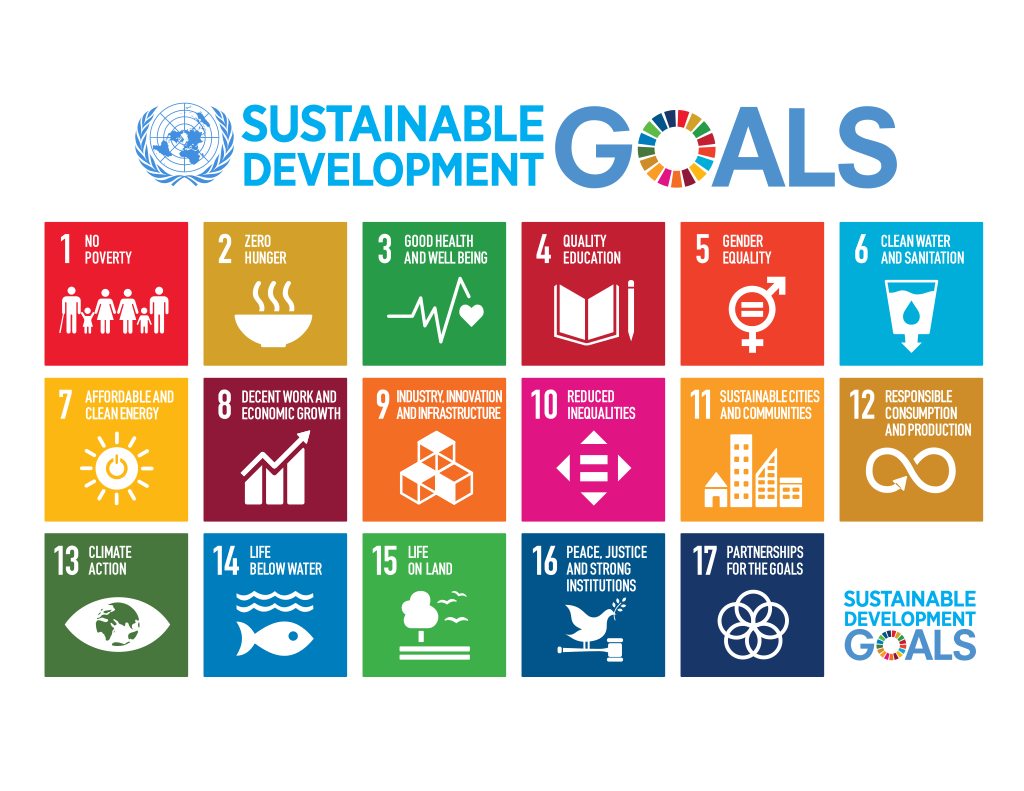 padlet.com/acookewp/together

How could you collaborate for the global goals?
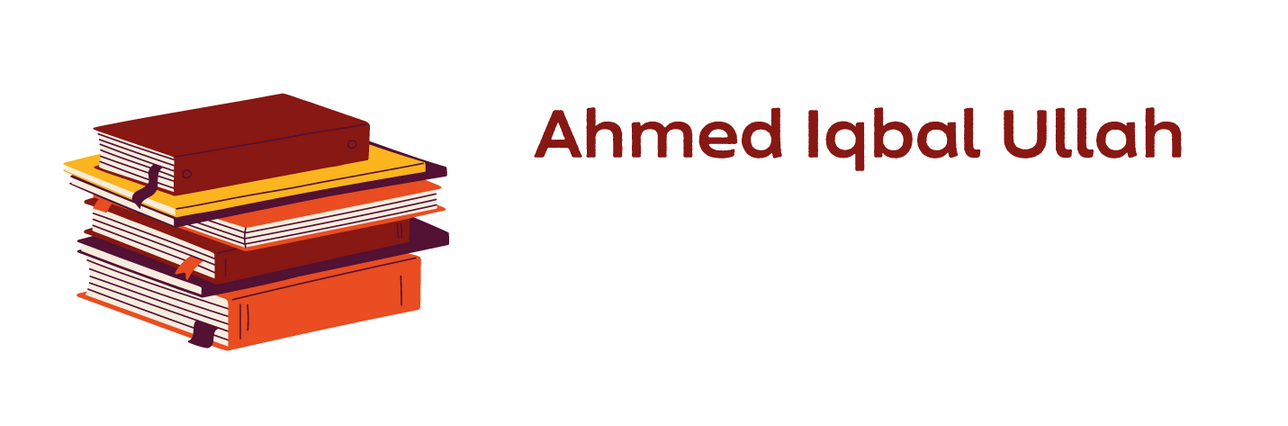 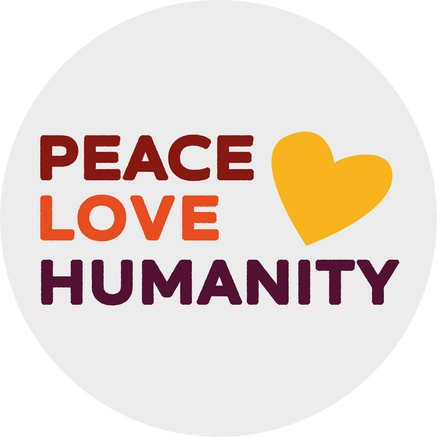 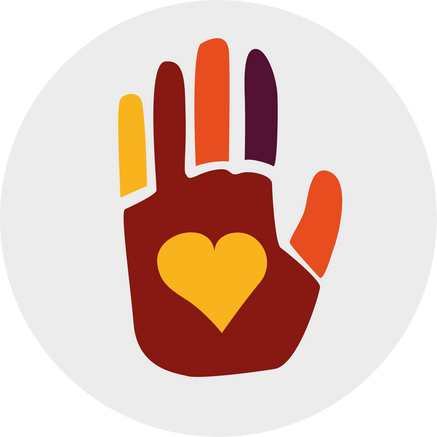 Thank you!
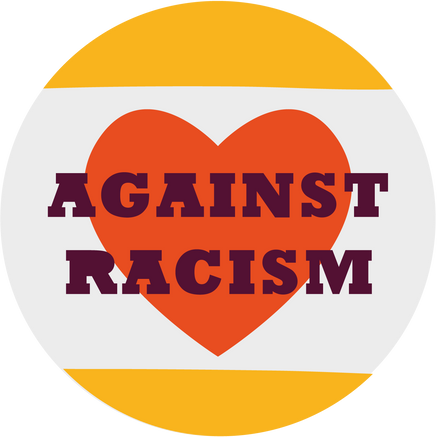 Maya Sharma, RACE Centre
Adam Cooke, Teaching Learning and Students